رياضة
ألغاز
ديني
فني
علوم
3
5
6
7
8
9
1
2
10
4
13
17
15
16
18
19
11
12
20
14
23
25
26
27
28
29
21
22
30
24
33
35
36
37
38
39
31
32
40
34
43
45
46
41
42
44
1
2
3
4
5
7
8
9
10
6
15
11
13
14
12
16
17
18
19
20
1
2
3
4
5
7
8
9
10
6
15
11
13
14
12
16
17
18
19
20
6
1
5
2
3
4
12
8
11
9
10
7
15
16
17
14
13
18
1
3
4
2
5
6
8
7
9
11
12
10
13
15
14
16
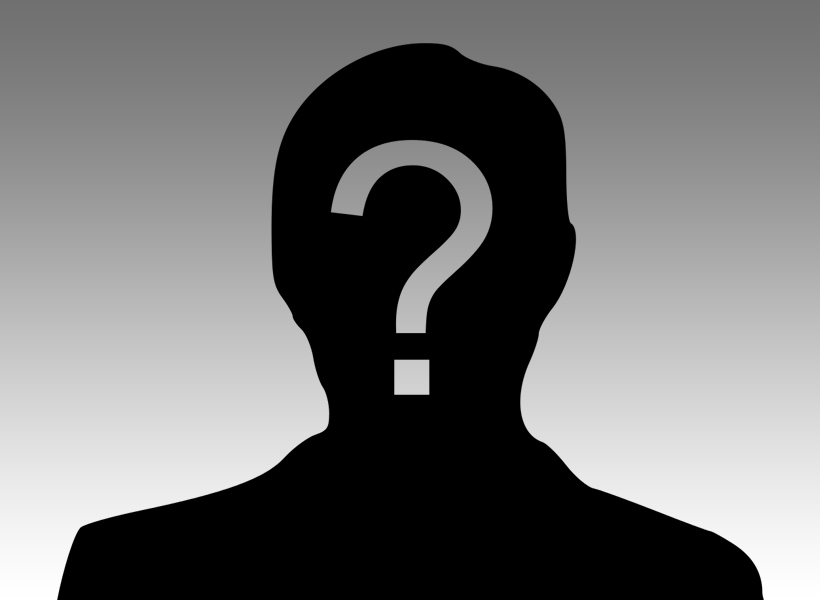 من هو
السؤال الأول
موسى
خروج 34: 28
أول من صام أربعين يوماً.
مع ذكر الآية.
رجوع
تحدي
السؤال الثاني
تحدي شخصيات الكتاب المقدس
رجوع
رجوع
السؤال الثالث
لوقا الفصل الرابع
ما هي التجارب الثلاث التي جرب بها المسيح على جبل التجربة؟
ثلاثة امور تختصر مسيرتنا في الزمن الاربعينياذكرها
صوم، صلاة، صدقة
رجوع
رسالة القديس بولس إلى أهل روما 10: 8-13
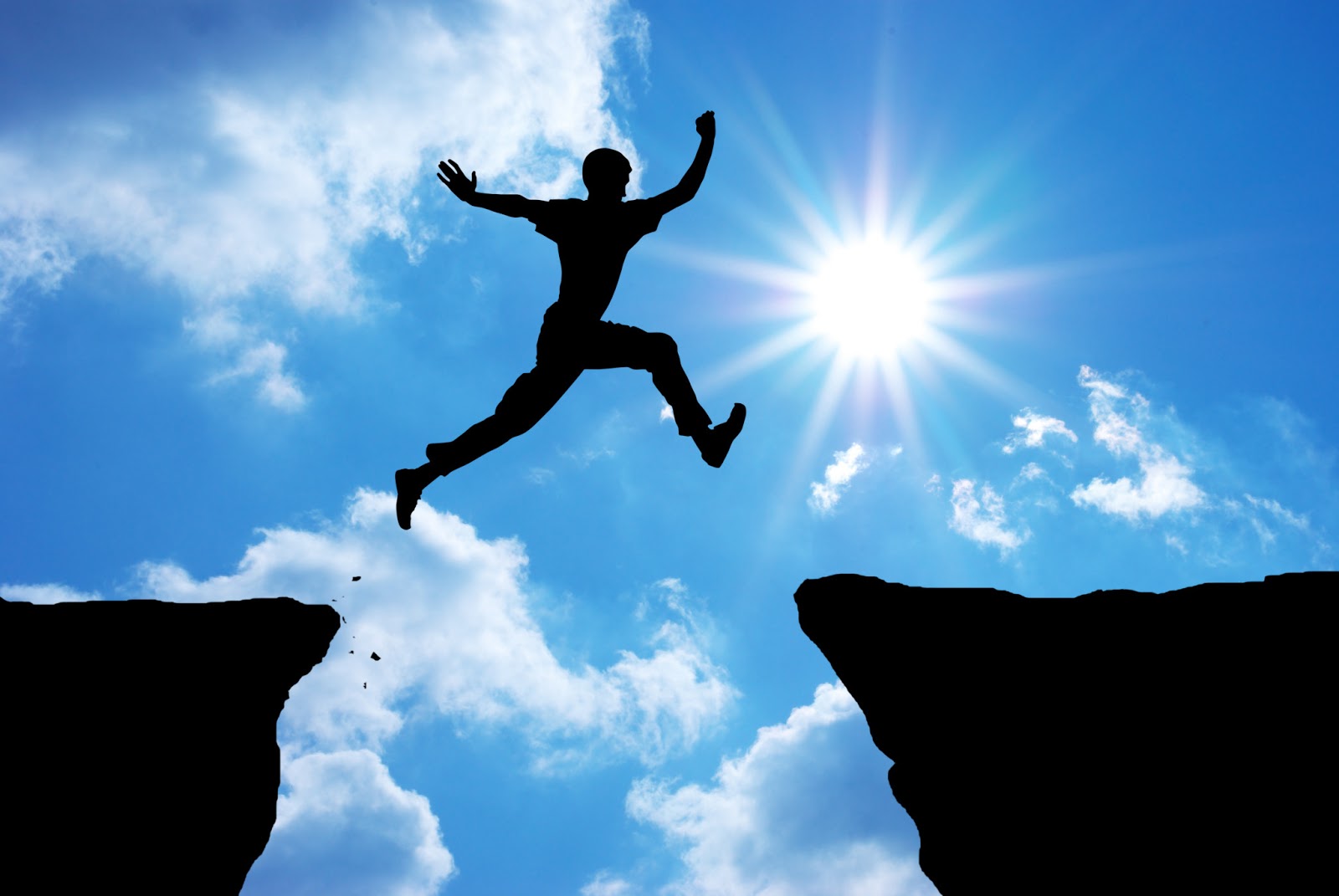 السؤال الخامس
لأَنَّكَ إِنِ اعْتَرَفْتَ بِفَمِكَ بِالرَّبِّ يَسُوعَ، وَآمَنْتَ بِقَلْبِكَ أَنَّ اللهَ أَقَامَهُ مِنَ الأَمْوَاتِ، خَلَصْتَ.
هناك شرطين للخلاص أذكرهما؟
رجوع
السؤال السادس
إنجيل متى 25
أطعام الجياع
كسو العراء
زيارة المرضى
ذكر المسيح أن من سيرث الملكوت هم من سيقومون بعدد من أعمال الرحمة التي تندرج من ضمن الصدقات العملية أذكر ثلاث منهم
رجوع
السؤال السابع
أكمل الآية
متى 6: 16
رجوع
فمتى صمتم ...........
السؤال الثامن
فتشوا الكتب
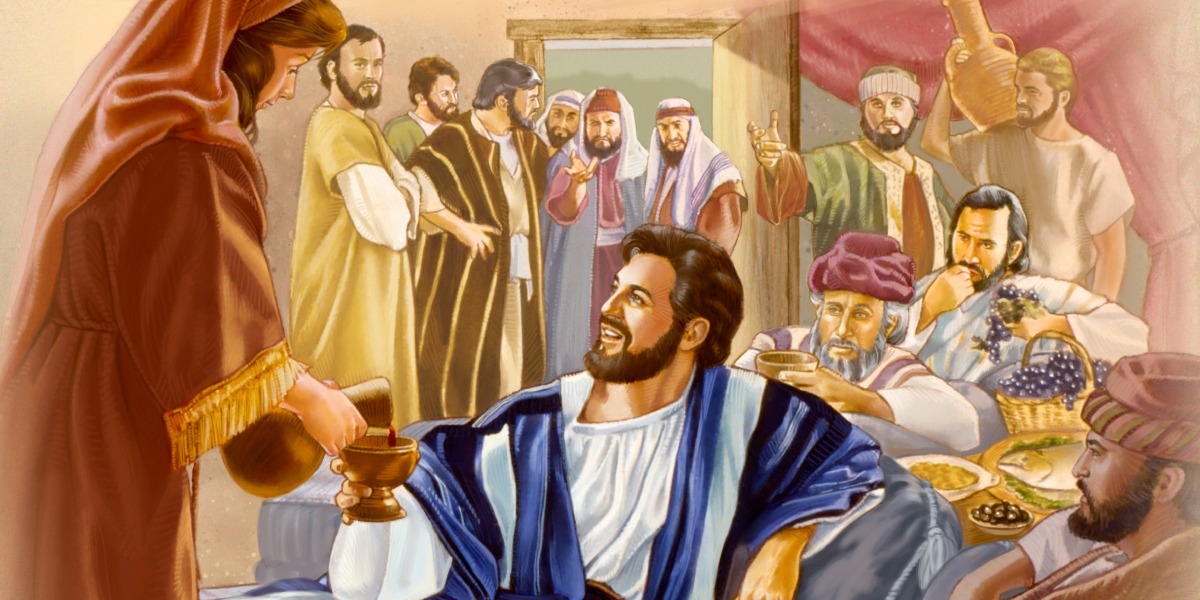 مرقس 2:18-22
يقول الإنجيل أن التلاميذ لم يكونوا يصومون قبل صعود المسيح إلى السماء 
لماذا؟ وأذكر الآيات التي اعتمدتها في الإجابة.
رجوع
السؤال التاسع
يوحنا 4
قَالَ لَهُمْ يَسُوعُ: «طَعَامِي أَنْ أَعْمَلَ مَشِيئَةَ الَّذِي أَرْسَلَنِي وَأُتَمِّمَ عَمَلَهُ.
رجوع
ما هو غذاء المسيح حسب النص الإنجيلي المقدس.
فتشوا الكتب
السؤال العاشر
يونان – متى 12 :40
من الذي ضرب المسيح به مثلا عن موته وقيامته في اليوم الثالث مع ذكر الآيات
رجوع
متى 17
السؤال الحادي عشر
21 وَأَمَّا هذَا الْجِنْسُ فَلاَ يَخْرُجُ إِلاَّ بِالصَّلاَةِ وَالصَّوْمِ».
رجوع
أذكر الآية التي يربط فيها المسيح بين الصوم وطرد الشياطين
فتشوا الكتب
السؤال الثاني عشر
موت العازر
في جبل الزيتون
يقول النبي أشعياء أن المسيح
 «رَجُلُ أَوْجَاعٍ وَمُخْتَبِرُ الْحُزْنِ»
 أذكر حدثين حزن بهم يسوع.
رجوع
من هو
السؤال الثالث عشر
دانيال 10: 2-3
رجوع
النبي الذي صام عن أكل اللحوم؟
أشعياء 58
السؤال الرابع عشر
الصوم المرضي في عيني الرب
رجوع
ما هي الفكرة الرئيسية لهذا الفصل من سفر أشعياء
تحدي
السؤال الخامس عشر
تحدي معجزات الكتاب المقدس
رجوع
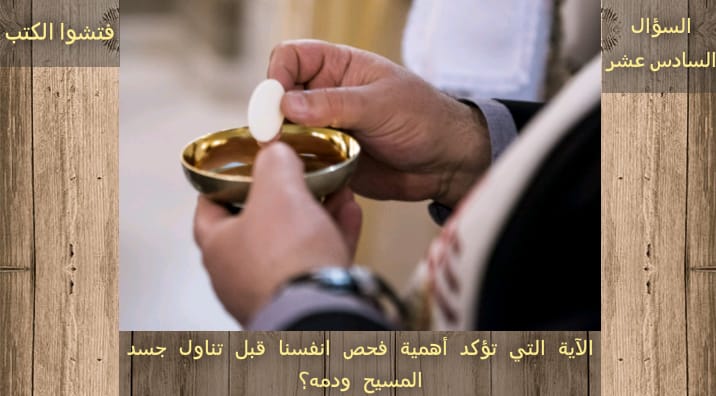 1 كورنثوس 11: 28
رجوع
يوحنا 2: 4
يوحنا 19: 26
رجوع
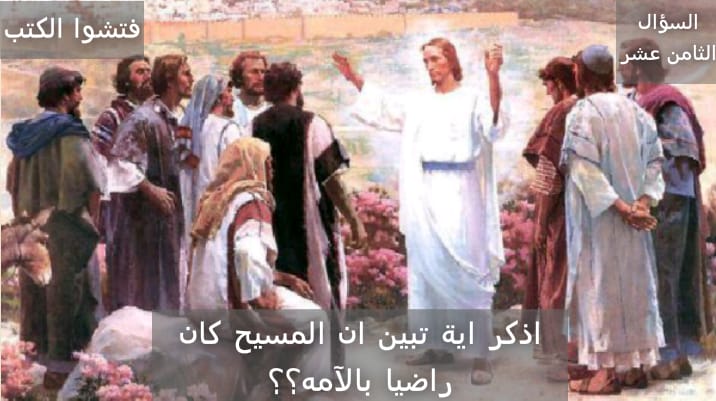 لوقا 22: 42
رجوع
التكوين الفصل 2-3
السؤال التاسع عشر
الصوم عن أكل الشجرة
رجوع
كيف يمكن لعدم الصوم أن يكون السبب في طرد آدم وحواء من الجنة
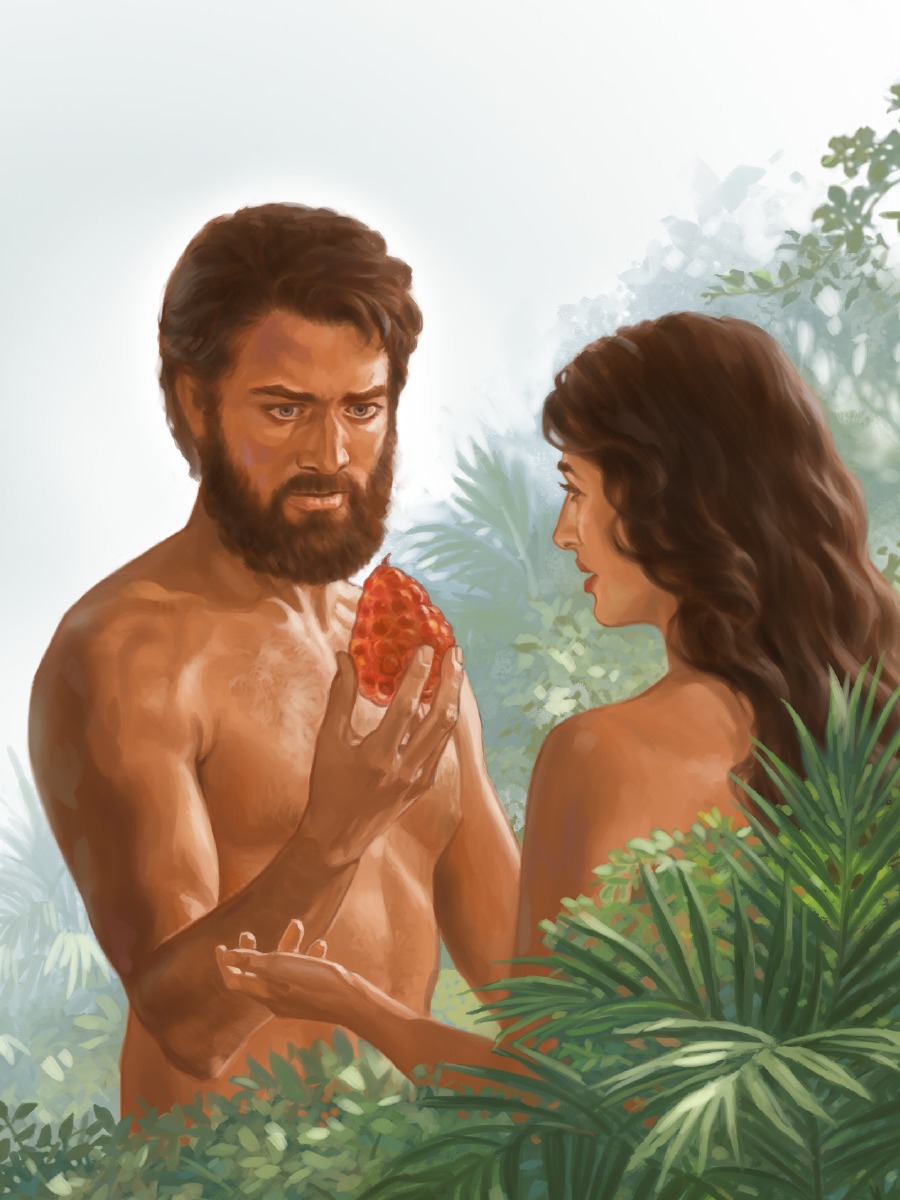 السؤال العشرون
التكوين 1
تكوين 1: 29
رجوع
ماذا كان طعام آدم وحواء في الجنة
تحدي
السؤال الواحد والعشرون
اختار حدا من مجموعة ثانية واتحداه بفتح الكتاب المقدس
رجوع
فتشوا الكتب
السؤال الثاني والعشرون
الطريق، الحق، الحياة، المعلم، الراعي الصالح، الألف والياء، البداية والنهاية، المعزي الأول
أذكر ثلاثة ألقاب للسيد المسيح
رجوع
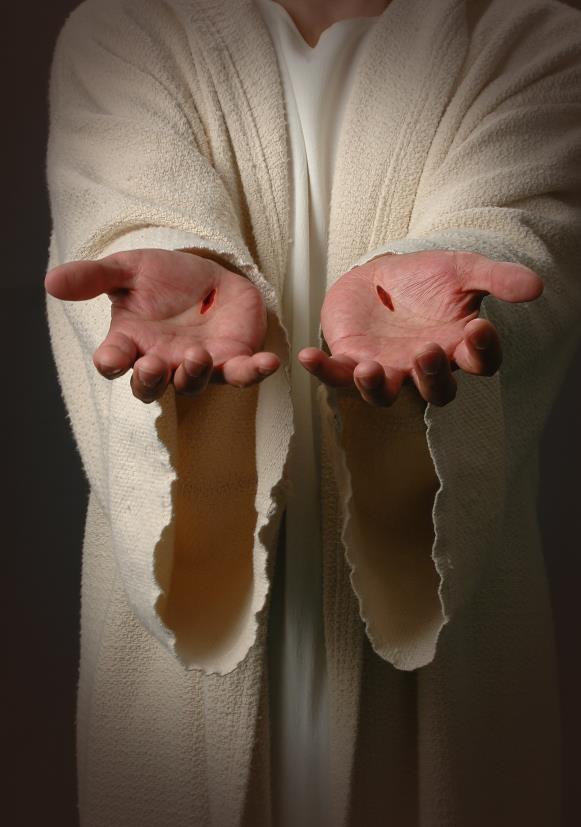 المزامير
السؤال الثالث والعشرون
مزمور 22
أذكر نبوءة تحدثت عن ثقب يدي ورجلي المسيح
رجوع
من هو
السؤال الرابع والعشرون
مرقس 16 :1-9
رجوع
أول من بشر بقيامة المسيح
تحدي
السؤال الخامس والعشرون
رجوع
اختار حدا من مجموعة ثانية واتحداه بمعرفة أسفار الكتاب المقدس
يوحنا 19
السؤال السادس والعشرون
مريم المجدلية
مريم العذراء
مريم امرأة قلوبا
يوحنا الحبيب
رجوع
3 مريمات وتلميذ هم من تبعوا المسيح حتى الصليب أذكرهم.
متى 26+27
السؤال السابع والعشرون
يهوذا وبطرس
الفرق بين الندامة والتوبة
رجوع
تلميذان خانا المسيح من هما وما الفرق بينهما؟
السؤال الثامن والعشرون
"إِنِ اعْتَرَفْنَا بِخَطَايَانَا فَهُوَ أَمِينٌ وَعَادِلٌ، حَتَّى يَغْفِرَ لَنَا خَطَايَانَا وَيُطَهِّرَنَا مِنْ كُلِّ إِثْمٍ." (1 يو 1: 9)
اكمل الايةواذا اعترفنا بخطايانا فانه ....
رجوع
السؤال التاسع والعشرون
متى 27لوقا 23يوحنا 19
-يا أبتاه إغفر لهم (لو34:23) 
2-اليوم تكون معي في الفردوس (لو43:23) 
3-يا امرأة هوذا ابنك (يو26:19،27) 
4-إلهي إلهي لماذا تركتني (مت46:27+مر34:15) 
5-أنا عطشان (يو38:19)  
6-يا أبتاه في يديك استودع روحي (لو46:23) 
7-قد أكمل (يو30:19)
رجوع
أذكر ثلاث من كلمات المسيح السبع على الصليب
السؤال الثلاثون
سفر العدد 21
الحية المرفوعة لخلاص الشعب
رجوع
في هذا النص شيء يدل على
 صليب المسيح ما هو؟
فتشوا الكتب
السؤال الواحد والثلاثون
متى 8
أذكر الآيات التي اقتبسنا منها الصلاة التي نصليها قبل التناول «يا رب إني لست أهلاً لأن تدخل تحت سقفي ......»
رجوع
فتشوا الكتب
السؤال الثاني والثلاثون
غلاطية 22:5-23
"وَأَمَّا ثَمَرُ الرُّوحِ فَهُوَ: مَحَبَّةٌ فَرَحٌ سَلاَمٌ، طُولُ أَنَاةٍ لُطْفٌ صَلاَحٌ، إِيمَانٌ، وَدَاعَةٌ تَعَفُّفٌ"
رجوع
أذكر ثلاث من ثمار الروح القدس
أعمال الرسل 11
السؤال الثالث والثلاثون
أنطاكيا
رجوع
أين دعينا بالمسيحين لأول مرة
لوقا 18
السؤال الرابع والثلاثون
12+14
التوبة
أذكر الآيه التي تدل على أن الصوم ليس كافياً لتبرير الإنسان وبالمقابل ما هو الشيء الذي يبرر -حسب النص-؟
رجوع
متى 12
مرقس 3
لوقا 12
السؤال الخامس والثلاثون
التجديف على الروح القدس
رجوع
هناك خطيئة وحيدة لا تُغفر حسب النص، ما هي؟
وماذا يقصد بها المسيح حسب رأيك؟
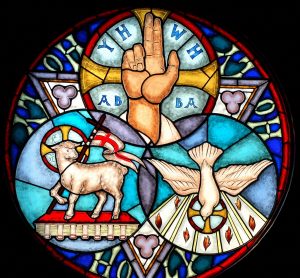 فتشوا الكتب
السؤال السادس والثلاثون
تكوين 1
متى 3: 16-17
رجوع
أذكر آية من العهد القديم وأخرى من العهد الجديد تذكر الثالوث بشكلِ واضح
فتشوا الكتب
السؤال السابع والثلاثون
( يو 2 : 19 - 21 )- يو 10: 18
روم 8: 11
أعمال 4: 10
أذكر آيه على كل من : أن من أقام المسيح من الموت :
1- المسيح نفسه.   2- الروح القدس.    3- الآب
رجوع
السؤال الثامن والثلاثونفتشوا الكتب
حواء
يسوع
آدم
اذكر انساناً جاء من رجل واخر جاء من امرأة بدون رجل وثالثاً بدون رجل وامرأة
رجوع
السؤال التاسع والثلاثونفتشوا الكتب
القيامة من الموت
صنع السيد المسيح اربعة معجزات من نوع واحد ثلاثة منهم لغيره والرابعة لنفسه فما هم ؟
رجوع
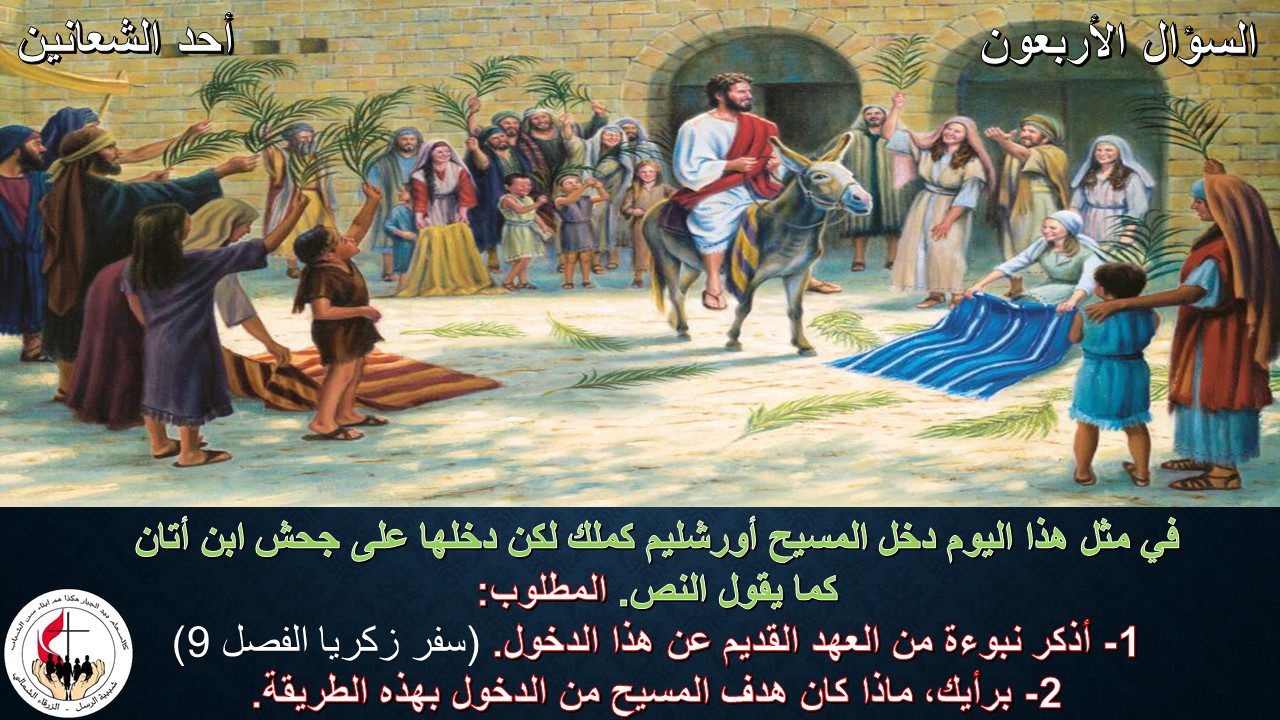 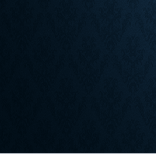 رجوع
السؤال الواحد والاربعون
بعد رجوعك للنص حسب الشواهد اسفلاعمال 2 و تكوين 11
ما هو الاختلاف بين ما حدث في مدينة بابل وما حدث في العلية يوم الخميس بعد حلول الروح القدس ؟
رجوع
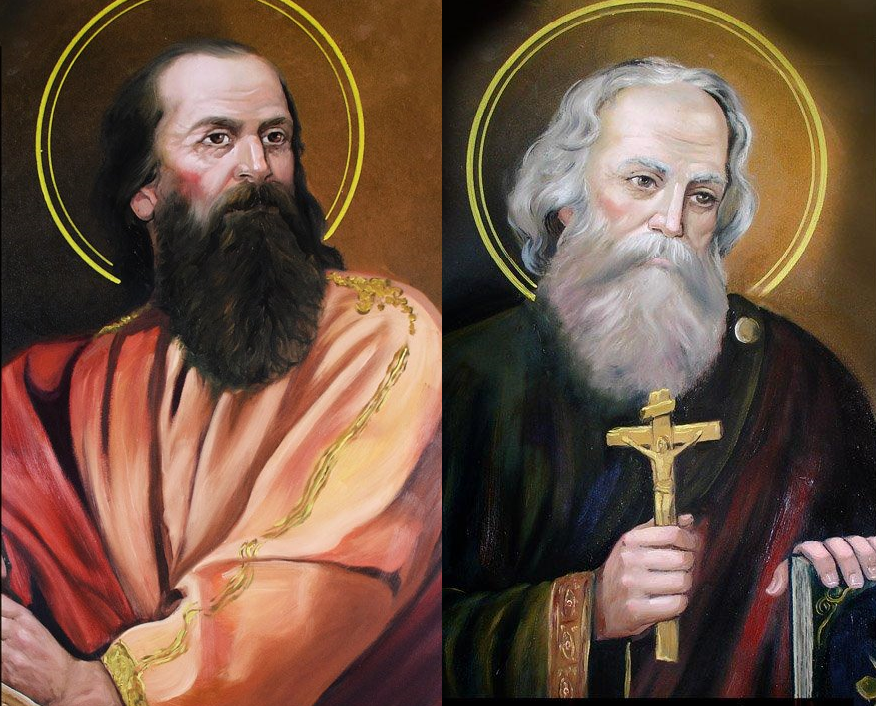 التقليد المقدس
السؤال الثاني الأربعون
بطرس وأندراوس
أخوان تبعا المسيح وأصبحا من تلاميذه، هم الوحيدان الذان شاركا المسيح بنوع موته لكن بطريقتين مختلفتين المطلوب :
1- أذكر أسماء التلميذين.
2- طريقة موت كل منهما.
رجوع
متى 26
زكريا 11
السؤال الثالث والأربعون
في مثل هذا اليوم، ذهب يهوذا الى الكهنة واتفق معهم ليسلم لهم يسوع مقابل 30 من الفضة. المطلوب
1- أذكر النبوءة المتعلقة بخيانة يهوذا.
2- «برأيك» ما الذي دفع يهوذا الى تسليم المسيح لليهود.
رجوع
خميس الأسرار
السؤال الرابع والأربعون
ملكيصادق
تكوين 14
عبرانيين 5-7
في مثل هذا اليوم أسس المسيح سر الكهنوت في العشاء السري مع تلاميذه. المطلوب:
1- من هو أول كاهن في الكتاب المقدس؟2- ما الذي يجمع بين هذا الكاهن والمسيح والذي يميزه عن باقي كهنة العهد القديم؟
رجوع
الجمعة العظيمة
السؤال الخامس
 والأربعون
مزمور 22
في مثل هذا اليوم صلب المسيح على الصليب آخذاً عنا عقوبة الموت محرراً من هم في القبور. المطلوب:
1- صرخ المسيح على الصليب إلهي إلهي لماذا تركتني أذكر النبوءة المتعلقة بهذا الحدث.2- برأيك ما الذي دفع المسيح لقول هذه الجملة؟
رجوع
سبت النور
السؤال السادس
 والأربعون
في مثل هذا اليوم كان جسد المسيح في القبر، لكن يقول لنا الكتاب المقدس أنه بين الموت والقيامة نزل المسيح إلى الجحيم. المطلوب:
1- أذكر آية تؤكد نزول المسيح إلى الجحيم.(1بطرس3، أفسس4)2- برأيك لماذا نزل المسيح إلى الجحيم؟
رجوع
ما هو عدد لاعبين كرة السلة لكل فريق؟
5 لاعبين
رجوع
[Speaker Notes: 5]
من كم شوط تتكون مباراة كرة السلة؟
4
أين أقيمت أول بطولة لكأس العالم بكرة القدم، ومن فاز بها؟
الأوروغواي
رجوع
[Speaker Notes: الأوروغواي]
ما هو الفريق الذي فاز بأول بطولة بكأس العالم مرتين متتاليتين؟
إيطاليا 1934+1938
رجوع
[Speaker Notes: إيطاليا 34+38]
كم عدد التبديلات المسموح بها للاعبين في الفريق الواحد في كل مباراة؟
3
رجوع
[Speaker Notes: 3]
كم عدد الإنذارات التي يعطيها الحكم للاعب الواحد قبل أن يُطرد؟
2
رجوع
ما هي مدة مباراه كرة القدم؟
90
رجوع
ما هما أشهر رقمان يحملهما لاعبي كرة القدم على قمصانهم؟أعط مثالاً على كل منهما.
7
10
رجوع
كل كم عام تقام بطولة كأس العالم لكرة القدم؟
4
رجوع
ما أقل وزن في الملاكمة؟
الذبابة
رجوع
[Speaker Notes: الذبابة]
لماذا توقفت بطولة كأس العالم من سنة 1938م إلى سنة 1950م؟
الحرب العالمية الثانية
رجوع
ما عدد أفراد كرة اليد؟
7
رجوع
[Speaker Notes: 7]
ما اسم بطولة فرنسا المفتوحة للتنس؟
رولان جروس
رجوع
[Speaker Notes: رولان جاروس.]
من اللاعب الذي لا تبدأ المباراة إلا به؟
حارس المرمى
رجوع
ما عدد جولات مباراة الجودو؟
جولة واحدة
رجوع
ما هي اللعبة الوطنية في كندا؟
الهوكي
رجوع
عدد القوارير في بطولة البولينج؟
10
رجوع
[Speaker Notes: 10]
ماذا تعني كلمة الفيفا؟
الاتحاد الدولي لكرة القدم
رجوع
[Speaker Notes: الإتحاد الدولي لكرة القدم.]
من الحكم العربي الذي شارك في نهائيات كأس العالم أكثر من مرة؟
رجوع
ماذا تعني كلمة الكاراتيه؟
جمال الشريف
رجوع
[Speaker Notes: سلاح اليد المجردة من كل سلاح.]
ما هو الحيوان الذي يموت إذا فتحت فمه لأكثر من دقيقة حيث أنه لا يتنفس وفمه مفتوح
الضفدع
رجوع
حشرة أم (44) كم رجلاً لها
40
رجوع
[Speaker Notes: (40 ) رجلاً + قرنـا استشعار + ذيل مزدوج]
كم عدد فقرات العمود الفقرى للأفعى
الأفعى حيوان لا فقاري
رجوع
إذا فقد شخص إحدى عينيه فكم يفقد من إجمالى قوة بصره
الخمس
رجوع
أيهما أكبر حجمًا الرئة اليمنى أم اليسرى
اليمنى
رجوع
[Speaker Notes: اليمنى]
ما هو المرض الذي أُطْـلِـقَ عليه الموت الأسود
الطاعون
رجوع
كم قلبًا للأخطبوط
3
رجوع
[Speaker Notes: 3]
أيهما أكبر حجمًا : الخلية حية في جسم الفيل أم في جسم الفأر
نفس الحجم
رجوع
ما هو” السيموجراف ”
مقياس قوة الزلازل
رجوع
[Speaker Notes: مقياس يشير إلى قوة الزلزال]
تتصل الرئتان اتصالا مباشرا باي عضو؟
بالمريء
رجوع
[Speaker Notes: بالمرئ]
ماهو المرض الذي يسمى داء الملوك ؟
النقرص
رجوع
ماهو عدد الاسنان في الانسان البالغ ؟
32
رجوع
ماهو لون كريات الدم البيضاء ؟
شفاف
رجوع
للأذن وظيفة اخرى غير السمع ما هي ؟
التوازن
رجوع
ما هو المرض الذي يسببه نقص افراز الإنسولين في جسم الانسان ؟
السكري
رجوع
ماهي فصيلة الدم التي يمكن ان تمنح لجميع الفصائل الاخرى ؟
O
رجوع
[Speaker Notes: O]
ماذا تسمى الاجسام التي توجد عليها الجينات الوراثية ؟
كروموسوم
رجوع
ماهو المصطلح العلمي لمرض سرطان الدم ؟
اللوكيميا
رجوع
ما اسم العظمة التي توجد في نهاية العمود الفقري ؟
العصعص
رجوع
ماهي أقوى عضلة في جسم الإنسان ؟
الفك
رجوع
أين توجد لوحة الموناليزا؟
متحف اللوفر - فرنسا
رجوع
عدد 3 من الموسيقى
جاز، كلاسيك، بوب، ميتال، راي، روك
رجوع
أظهر موهبتك الفنية
رجوع
من مخترع شخصية ميكي ماوس؟
والت ديزني
رجوع
ما جنسية الرسام العالمي بيكاسو؟
اسباني
رجوع
من رسم لوحة العشاء السري؟
ليوناردو دافنشي
رجوع
سمعنا صوتك
رجوع
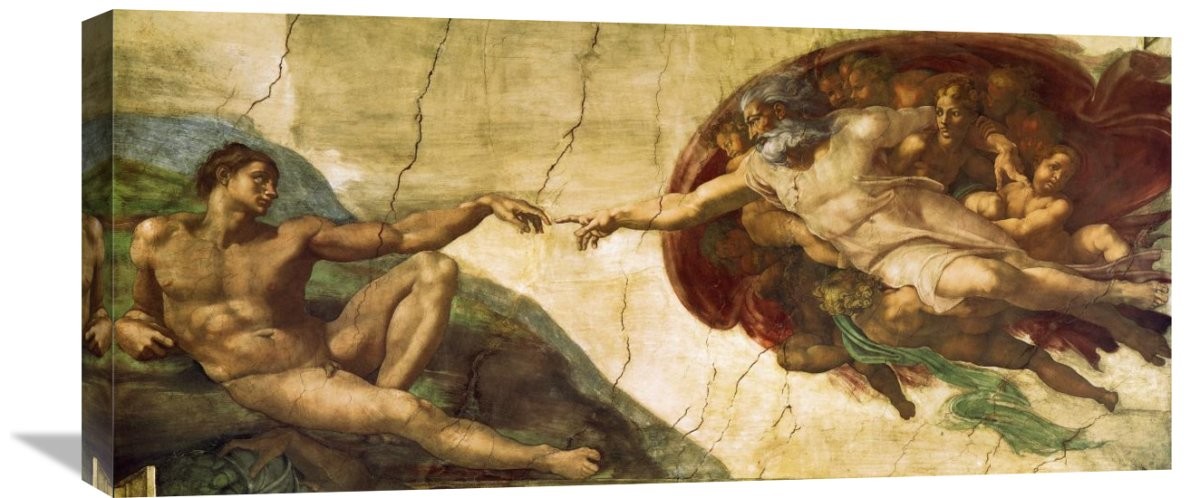 مايكل آنجلو
من رسم هذه اللوحة؟
رجوع
[Speaker Notes: مايكل آنجلو]
•أين يوجد أكبر تمثال نحاسي في العالم؟
نيويورك
رجوع
[Speaker Notes: الحرية - نيويورك]
ما هو الفن السابع
السينما
رجوع
[Speaker Notes: السينما]
من هو بطل فيلم تايتنك؟
ليوناردو ديكابريو
رجوع
[Speaker Notes: ليوناردو دي كابريو]
أين صور الفيلم العالمي حرب النجوم؟
وادي رم
رجوع
[Speaker Notes: وادي رم الجزء التاسع]
غنوا أغنية من اختيار الفريق الثاني.
رجوع
من صاحب أغنية فات الميعاد؟
أم كلثوم
رجوع
[Speaker Notes: أم كلثوم]
من لحن أغينة مسلسل نهاية رجل شجاع؟
الموسيقار الأردني طارق الناصر
رجوع
من كاتب مسرحية هامليت؟
شيكسبير
رجوع
له أوراق … و ما هو بنبات ، وله جلد … و ما هو بحيوان ، و يُعَلِّم … و ما هو بإنسان، فما هو ؟
الكتاب
رجوع
كم عدد أفراد الأسرة التي تتكون من 6 فتيات ولكل منهن أخ؟
9
رجوع
ما هو البيت الذي ليس له نوافذ أو أبواب؟
بيت الشعر
رجوع
لا بداية لي ولا نهاية فمن أكون؟
الدائرة
رجوع
ما هو الشيء الذي له أسنان ولا يعض؟
المشط
رجوع
الشيء الذي يدخل الماء دون أن يبتل؟
الضوء
رجوع
[Speaker Notes: الضوء]
لو كان مبارح بكرة كان اليوم السبت، ما هو اليوم؟
الإثنين
رجوع
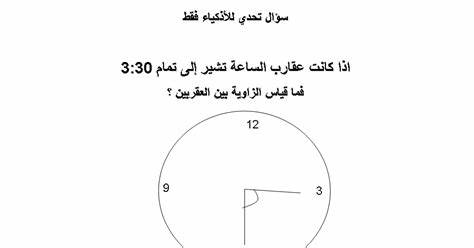 90ْ
رجوع
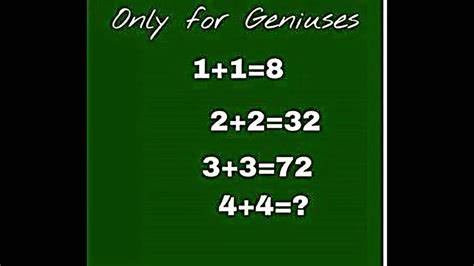 512
رجوع
[Speaker Notes: 4^1]
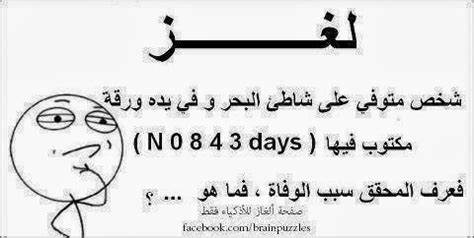 No eat for three days
رجوع
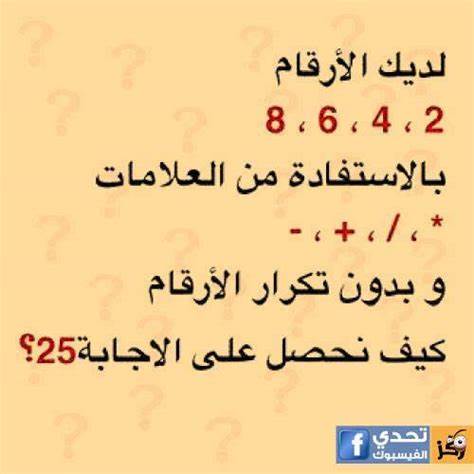 (6+2/8)*4
رجوع
[Speaker Notes: (6+2/8)*4]
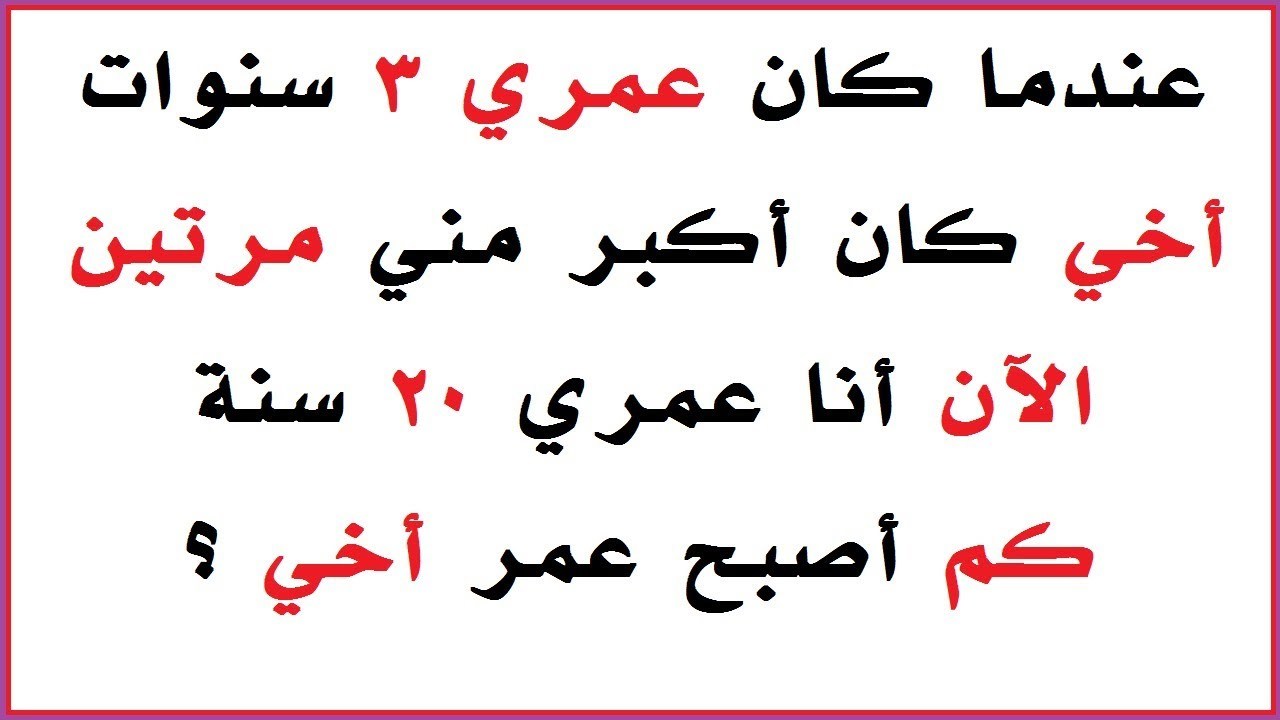 23
رجوع
[Speaker Notes: 26]
هاني
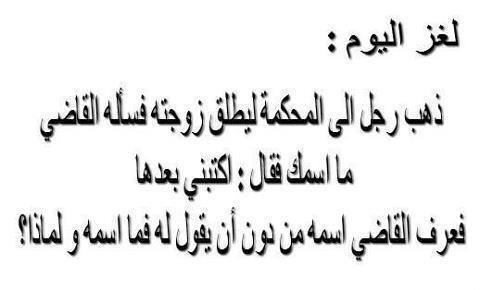 رجوع
خمس اعداد متتالية حاصل جمعهما يساوى مائة
18+19+20+21+22
رجوع
شخص قتل ربع سكان الارض مره واحده فمن هو؟
قابيل
رجوع
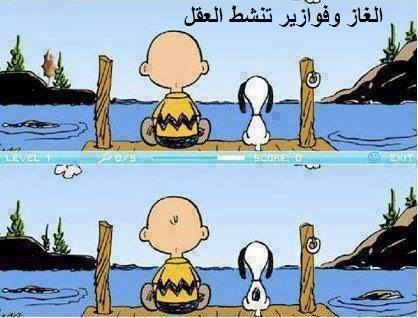 رجوع
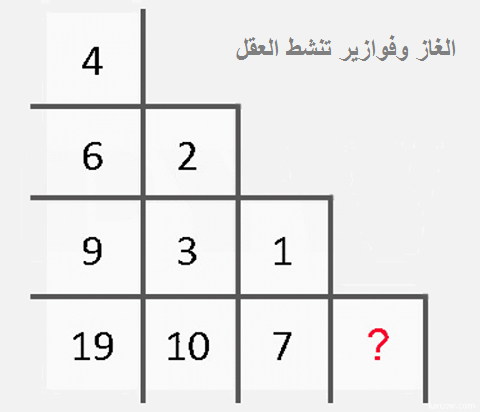 6
رجوع
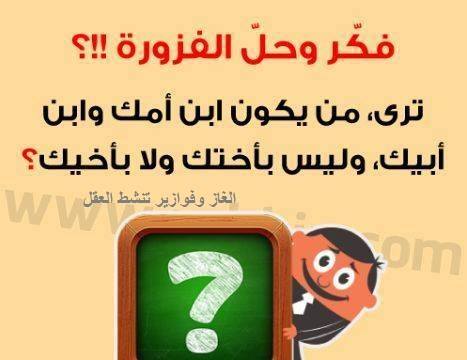 أنا
رجوع